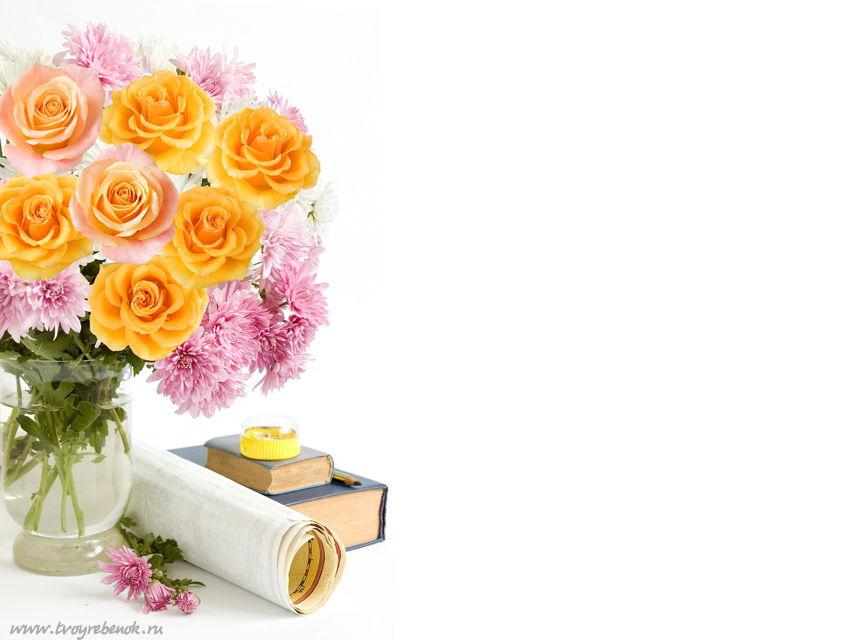 Граттаж

Старший воспитатель: Аникина Елена Михайловна
Граттаж является одной из нетрадиционных техник рисования. Суть этой интересной техники заключается в том, что рисунок процарапывается острым инструментом.
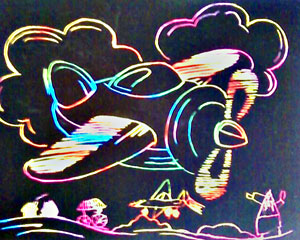 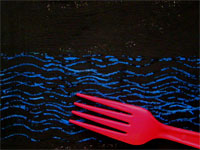 Простор для фантазии тут просто огромен: например, можно рисовать пластиковой вилкой: целой – волны на море, отломав «лишние» зубцы – дорогу, рельсы и т.д. Можно придумать применение и черенку вилки, и одноразовому пластиковому ножу, и даже ложке!
Основа рисунка создается с помощью картона и свечи. На картон наносят слой воска или парафина (в домашних условиях можно использовать обычную свечу), а затем наносят тушь или гуашь.  Разновидностей граттажа очень много, многие используют вместо свечи, цветные восковые мелки или же цветной картон. Тогда при процарапывании рисунка будет вырисовываться цветное изображение.
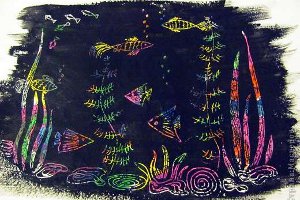 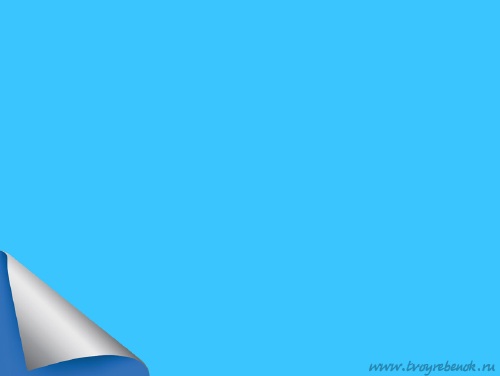 Знакомство с техникой граттаж  я хочу начать с самого простого рисунка
Знакомство с техникой граттаж я хочу начать с вот такой картинки
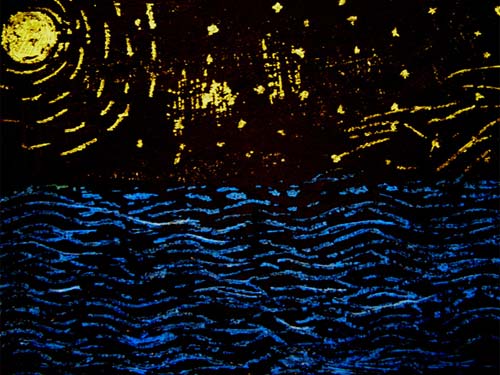 Нам потребуется:
1) обычный картон (не глянцевый) или акварельная шершавая бумага;2) восковые мелки (желательно такие, которые оставляют насыщенный, жирный след);3) гуашь, лучше темных тонов;4) губка;5) деревянная зубочистка (или пустой автоматический карандаш, палочки от чупа-чупсов и т.д.)
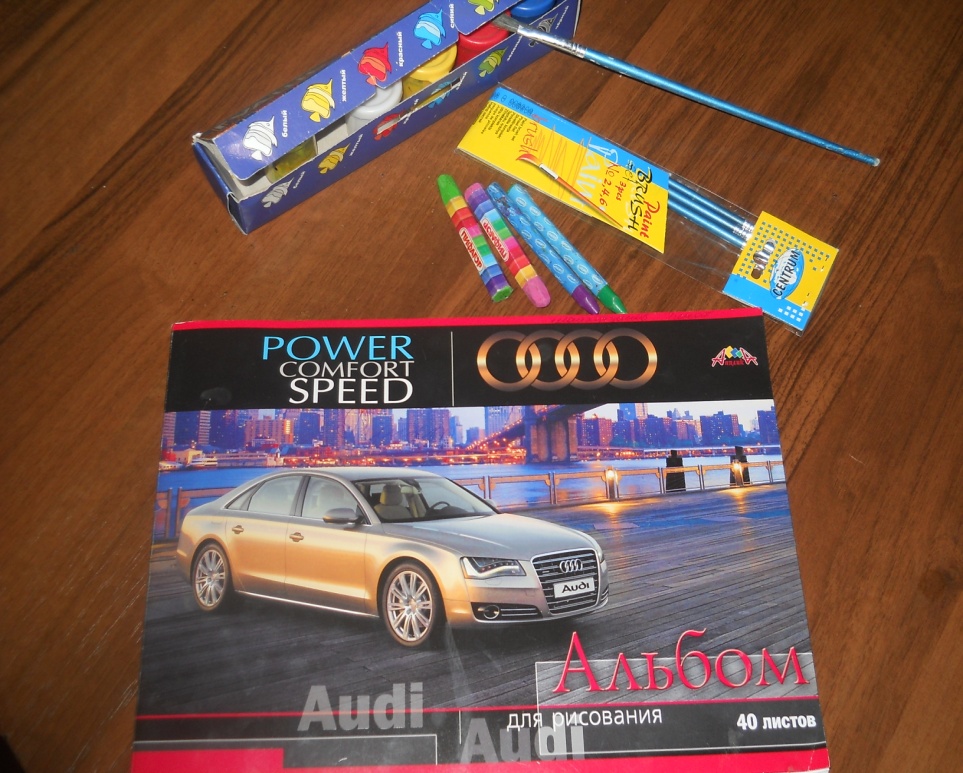 Шаг 1. Разделим лист пополам и закрасим одну часть желтым мелком, а вторую синим. Закрашивать нужно тщательно – постараемся, чтобы не осталось незакрашенных участков
Шаг 2. Черной гуашью покроем всю поверхность листа. Кисть должна быть сухая, а гуашь - густая, ни в коем случае не разбавляйте водой.
Шаг 3. Когда краска высохнет, берете вилку и плавными движениями процарапываете волны.
Шаг 4. С помощью зубочистки процарапайте Луну, звезды, силуэты созвездий.
После процарапывания будет крошка от краски, её не нужно стряхивать рукой, необходимо воспользоваться кисточкой и смахнуть её в заранее приготовленный контейнер для мусора
Так как мои детки еще маленькие, мы используем для рисования шаблоны
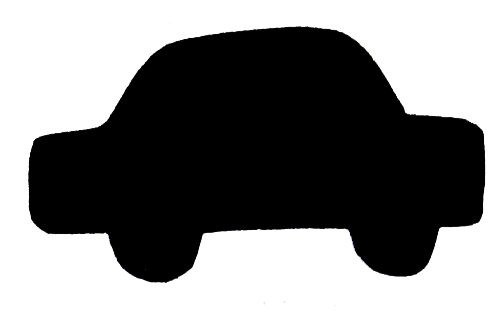 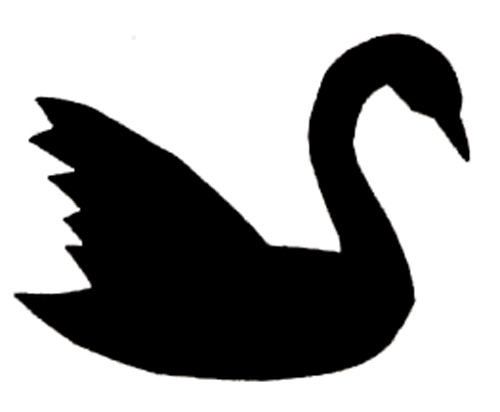 Образцы рисунков выполненных в технике Граттаж
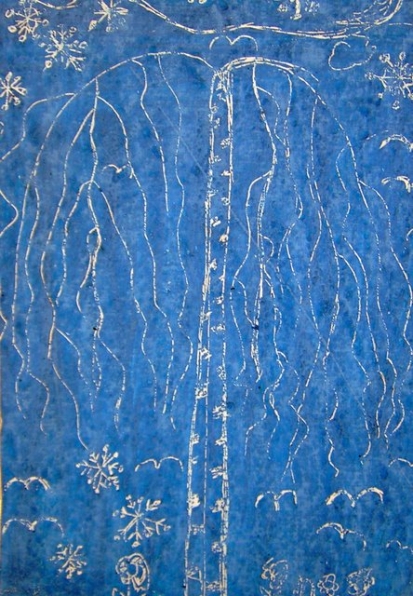 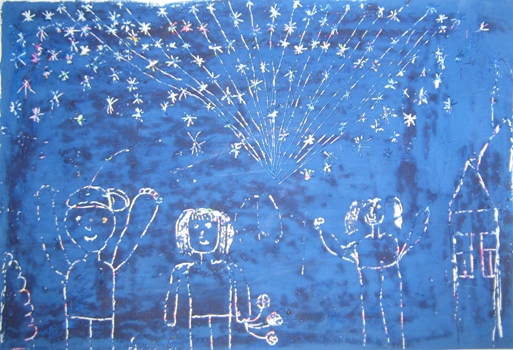